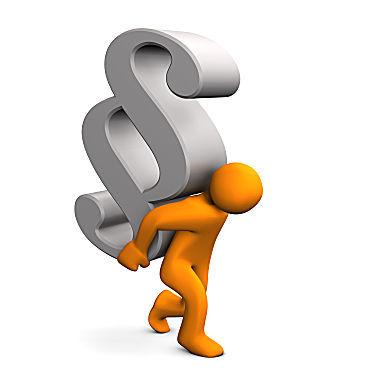 PRZESŁANKI PROCESOWE
Anna Dzięciołowska
Katedra Postępowania Karnego
Wydział Prawa, Administracji i Ekonomii
Uniwersytet Wrocławski
Przesłanka procesowa to stan prawny warunkujący dopuszczalność wszczęcia i toku procesu lub poszczególnej czynności procesowej
Przesłanki czynności procesowych to stany prawne, które warunkują dopuszczalność poszczególnych czynności procesowych, (np. przesłanki stosowania środków zapobiegawczych)
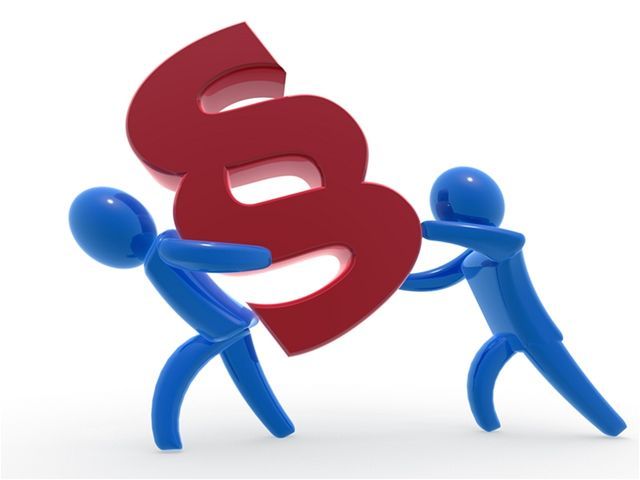 Funkcje przesłanek procesowych
informacyjna
gwarancyjna
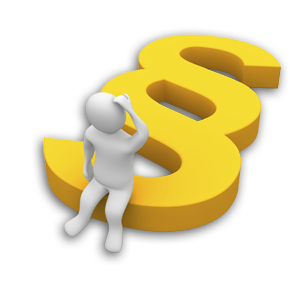 ekonomiczna
Warunki dopuszczalności procesu
Nie wszczyna się postępowania, a wszczęte umarza, gdy:
1)czynu nie popełniono albo brak jest danych dostatecznie uzasadniających podejrzenie jego popełnienia;
	2)czyn nie zawiera znamion czynu zabronionego albo ustawa stanowi, że sprawca nie popełnia przestępstwa;
	3)społeczna szkodliwość czynu jest znikoma;
	4)ustawa stanowi, że sprawca nie podlega karze;
	5)oskarżony zmarł;
	6)nastąpiło przedawnienie karalności;
	7)postępowanie karne co do tego samego czynu tej samej osoby zostało prawomocnie zakończone albo wcześniej wszczęte toczy się;
	8)sprawca nie podlega orzecznictwu polskich sądów karnych;
	9)brak skargi uprawnionego oskarżyciela;
	10)brak wymaganego zezwolenia na ściganie lub wniosku o ściganie pochodzącego od osoby uprawnionej, chyba że ustawa stanowi inaczej;
	11)zachodzi inna okoliczność wyłączająca ściganie.
Postanowienie
Sądu Najwyższego
z dnia 7 września 1994 r.
III KRN 98/94
Oczywisty brak faktycznych podstaw oskarżenia - jako przesłanka umorzenia postępowania karnego na podstawie art. 299 § 1 pkt 4 k.p.k. - zachodzi między innymi w sytuacji braku jakichkolwiek dowodów świadczących o popełnieniu przez oskarżonego przypisywanego mu przestępstwa, a nie może być efektem oceny dowodów
Wyrok
Sądu Najwyższego
z dnia 21 września 2006 r.
V KK 224/06
Wprawdzie art. 17 § 1 pkt 2 k.p.k. stanowi, że nie wszczyna się postępowania, a wszczęte umarza, gdy czyn nie zawiera znamion czynu zabronionego (...), to jednak uszło uwadze Sądu pierwszej instancji, iż zgodnie z treścią art. 414 § 1 k.p.k., stwierdzenie po rozpoczęciu przewodu sądowego przeszkody określonej w art. 17 § 1 pkt 2 k.p.k. nakłada na sąd obowiązek wydania wyroku uniewinniającego
Postanowienie
Sądu Najwyższego
z dnia 9 października 2008 r.
WZ 61/08
Umorzenie postępowania karnego na rozprawie na podstawie art. 17 § 1 pkt 3 k.p.k., przed otwarciem przewodu sądowego, czyli bez przeprowadzenia postępowania dowodowego, może nastąpić - analogicznie jak w wypadku warunkowego umorzenia takiego postępowania - jedynie wówczas, gdy okoliczności popełnienia czynu nie budzą wątpliwości
Wyrok
Sądu Najwyższego
z dnia 1 grudnia 2016 r.
WA 10/16
Uzasadniony jest też zarzut obrazy art. 229 § 6 k.k. przez powołanie tego przepisu, jako podstawy prawnej odstąpienia od wymiaru kary oskarżonemu ppłk. rez. J. B., zamiast umorzenia postępowania w oparciu o art. 17 § 1 pkt 4 k.p.k. Wojskowy Sąd Okręgowy w W. ustalił, że w sprawie zaszły okoliczności, o których mowa w art. 229 § 6 k.k. i tym samym sprawca czynów nie podlega karze. Ujawnił zatem - po rozpoczęciu przewodu sądowego, iż zaistniała negatywna przesłanka o charakterze materialnym i dlatego powinien był umorzyć postępowanie na podstawie art. 17 § 1 pkt 4 k.p.k.
Wyrok
Sądu Najwyższego
z dnia 4 kwietnia 2018 r.
V KK 113/18
Śmierć oskarżonego zawsze stoi na przeszkodzie prowadzeniu postępowania karnego (art. 17 § 1 pkt 5 k.p.k.). Kontynuowanie procesu i wydanie wyroku stanowi uchybienie określone w art. 439 § 1 pkt 9 k.p.k. Fakt, że sąd właściwy nie wiedział o wskazanej przeszkodzie, nie ma znaczenia i nie może uchronić kwestionowanego orzeczenia przed wyeliminowaniem z obrotu prawnego. Śmierć oskarżonego nie stanowi natomiast negatywnej przesłanki postępowania kasacyjnego, jeśli kasacja jest wniesiona na korzyść oskarżonego (art. 529 k.p.k.).
Wyrok
Sądu Apelacyjnego w Gdańsku
z dnia 16 stycznia 2013 r.
II AKa 441/12
Przyjęcie odmiennej kwalifikacji prawnej czynu nie otwiera możliwości ponownego postępowania. Nowe postępowanie nie jest także dopuszczalne w razie uprzedniego niepełnego rozpoznania sprawy, albowiem w każdym z tych przypadków mamy do czynienia z tym samym czynem w znaczeniu ontologicznym, co stanowi przeszkodę w postaci powagi rzeczy osądzonej, która nie pozwala na ponowne prowadzenie postępowania przeciwko tej samej osobie o ten sam przedmiot odpowiedzialności prawnej, innymi słowy - o ten sam czyn w znaczeniu prawnym.
Uchwała
Sądu Najwyższego
z dnia 15 czerwca 2007 r.
I KZP 15/07
Prawomocne skazanie rodzi powagę rzeczy osądzonej tylko w takim zakresie, w jakim sąd orzekł o odpowiedzialności karnej za zachowania będące przedmiotem zarzutu. Jedynie wówczas, gdy sąd uznał, że objęte jednolitym zamiarem zachowania oskarżonego stanowią jeden czyn zabroniony w rozumieniu art. 12 k.k., zakres powagi rzeczy osądzonej wyznaczony jest ustalonym w wyroku skazującym lub warunkowo umarzającym czasem jego popełnienia.
Postanowienie
Sądu Najwyższego
z dnia 11 czerwca 2015 r.
II KZ 22/15
Skoro zagadnienie obowiązywania normy determinującej krąg znamion określonego typu przestępstwa - z punktu widzenia przesłanek procesu - należy do kategorii objętej dyspozycją art. 17 § 1 pkt 2 k.p.k., to nie sposób uznać ją za "inną okoliczność wyłączającą ściganie" w rozumieniu art. 17 § 1 pkt 11 k.p.k. Ten charakter mają bowiem przeszkody prawne spoza katalogu zamieszczonego w art. 17 § 1 pkt 1-10 k.p.k., wynikające z ustawy albo umów międzynarodowych takie, jak np. abolicja, konsumpcja skargi publicznej, list żelazny, czy też ograniczenia wynikające z zakresu przekazania osoby przekazanej w wykonaniu Europejskiego Nakazu Aresztowania.
Klasyfikacja przesłanek
POZYTYWNE
NEGATYWNE
OGÓLNE
SZCZEGÓLNE
MATERIALNE
FORMALNE
UNIEWINNIENIA
UMORZENIA
BEZWZGLĘDNE
WZGLĘDNE
Przesłanki procesowe można podzielić również na takie, które dotyczą całego postępowania oraz takie, które wstępują w jego poszczególnych stadiach
W ramach tego podziału można wyróżnić przesłanki odnoszące się do:
wszystkich stadiów procesu, np. res iudicata, lis pendens, śmierć oskarżonego
postępowania przygotowawczego i sądowego, np. abolicja, amnestia, przedawnienie karalności, wniosek o ściganie, znikoma społeczna szkodliwość czynu
postępowania sądowego, np. skarga uprawnionego oskarżyciela
postępowania wykonawczego, np. amnestia, przedawnienie wykonania kary, indywidualny akt łaski
Zbieg negatywnych warunków dopuszczalności procesu
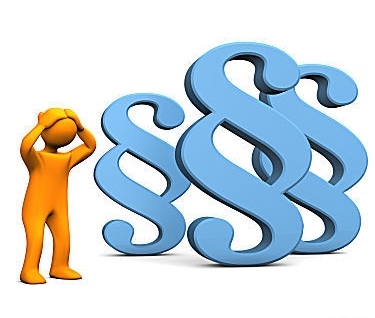 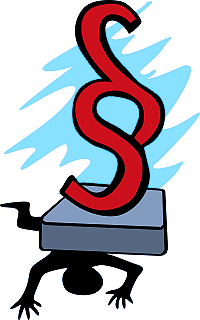 KONIEC CZĘŚCI PIERWSZEJ
